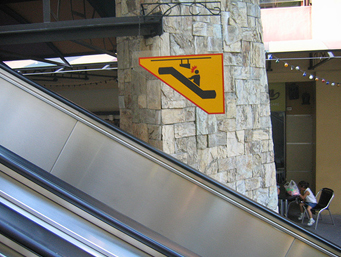 Welcome back!   Be sure to watch your head…
[Speaker Notes: Setup: ipython and code with lec06prog01-listcomp.py.

The labs were intricate so it’s OK if you had troubles.  But if you created accidental or intentional turtle art, screenshot it and submit it so we can enjoy it!

The sign is recursive (see next slide).]
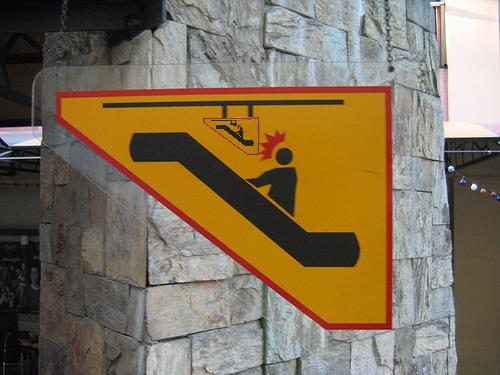 [Speaker Notes: Photoshopped by a student.]
Bourton-on-the-water
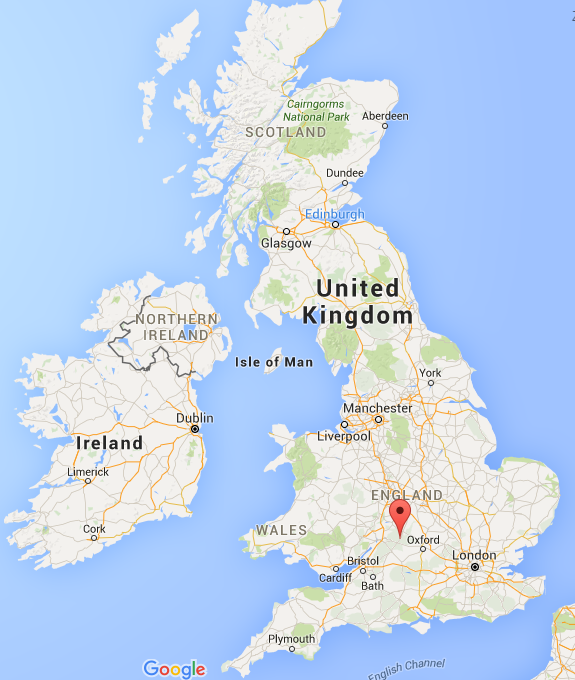 Bourton-on-the-water
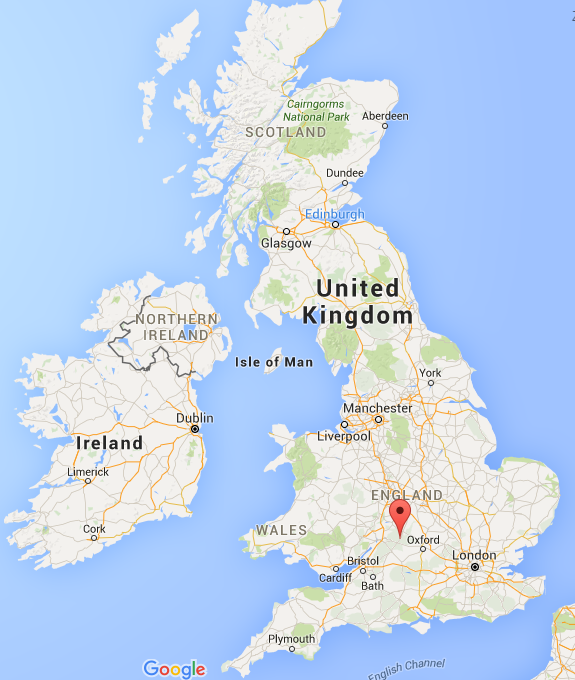 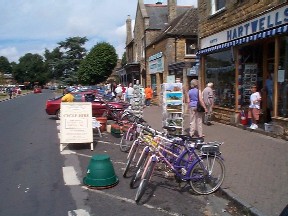 town of 2000 people
Bourton-on-the-water's 1/9 model
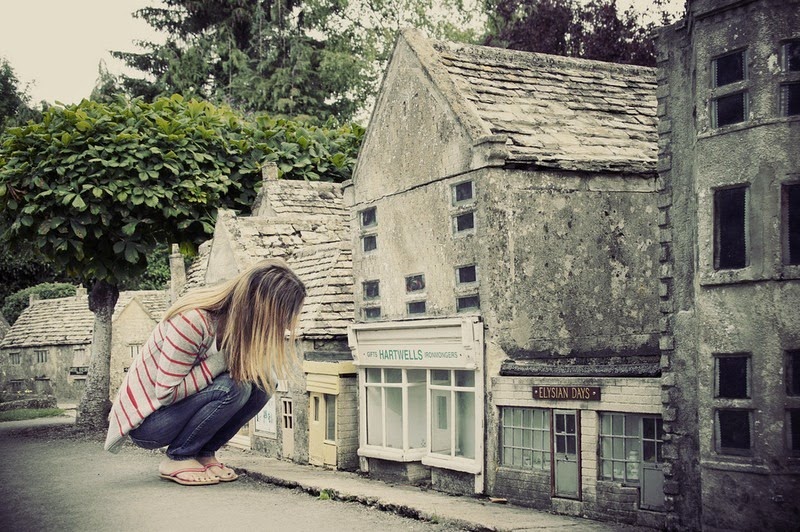 has a level-2 model…
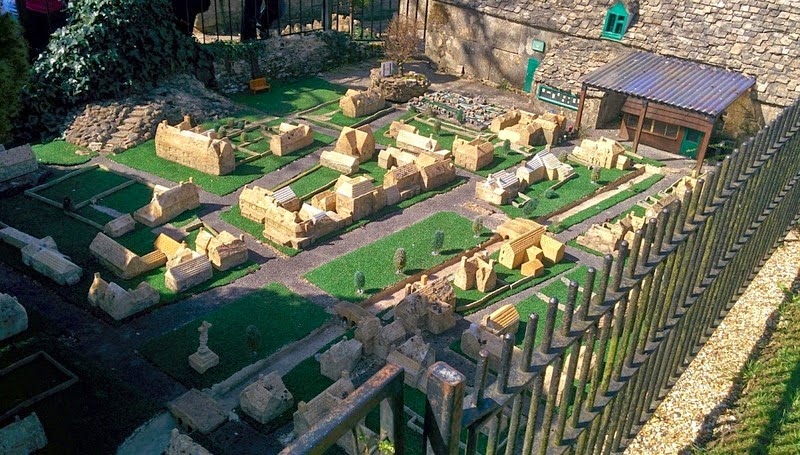 has a level-2 model…
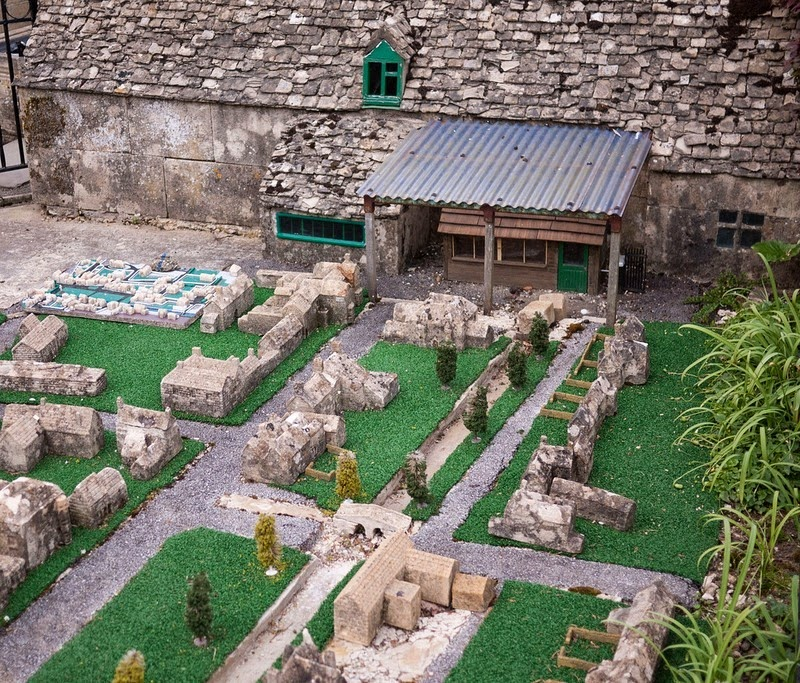 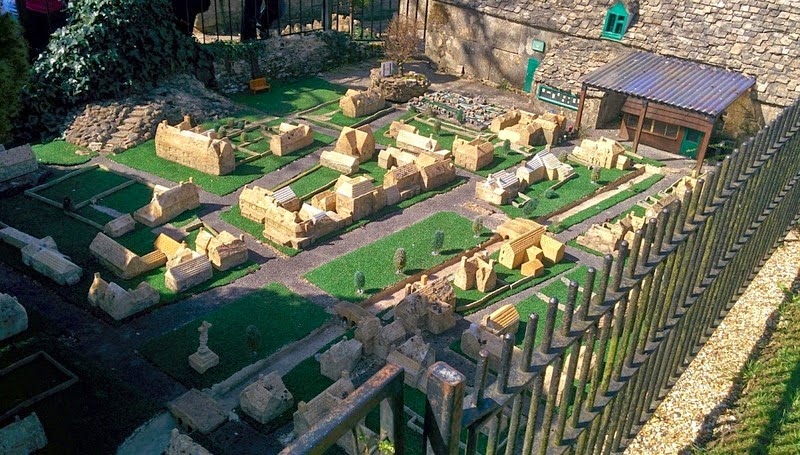 and a level-3 model…
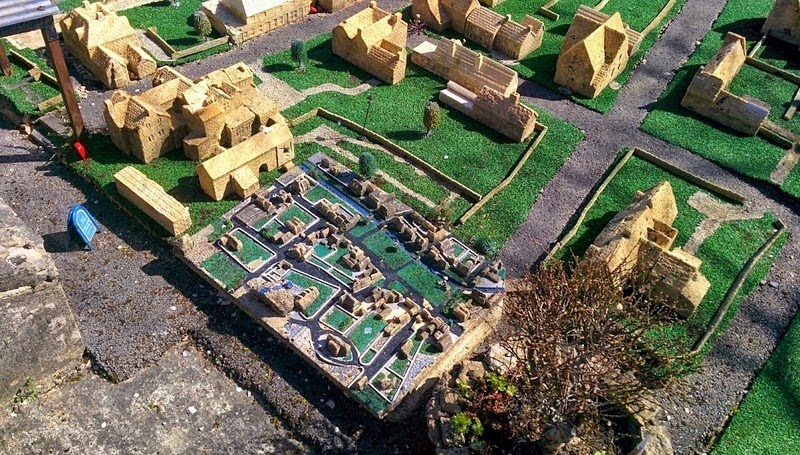 and a level-3 model…
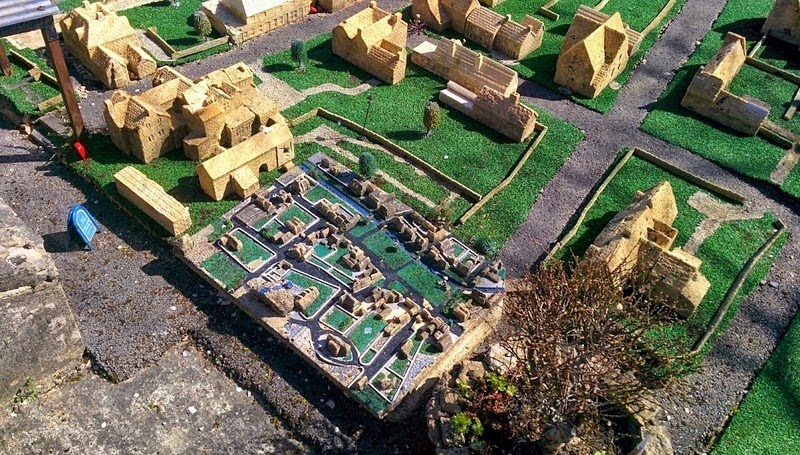 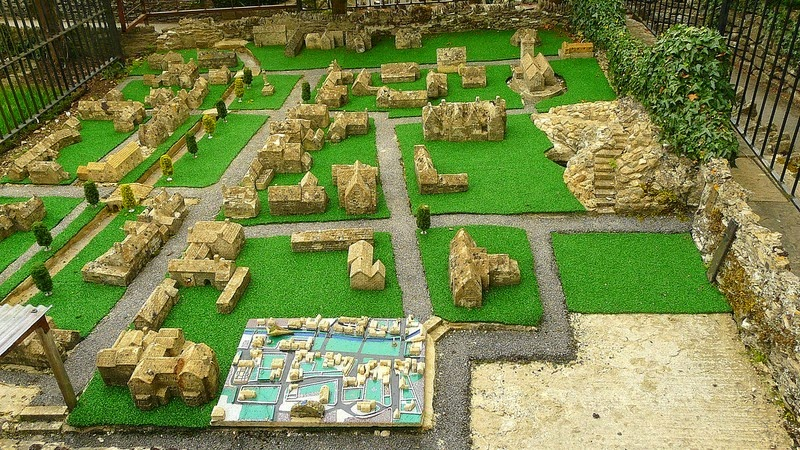 and even a    (very small!)   level-4 model
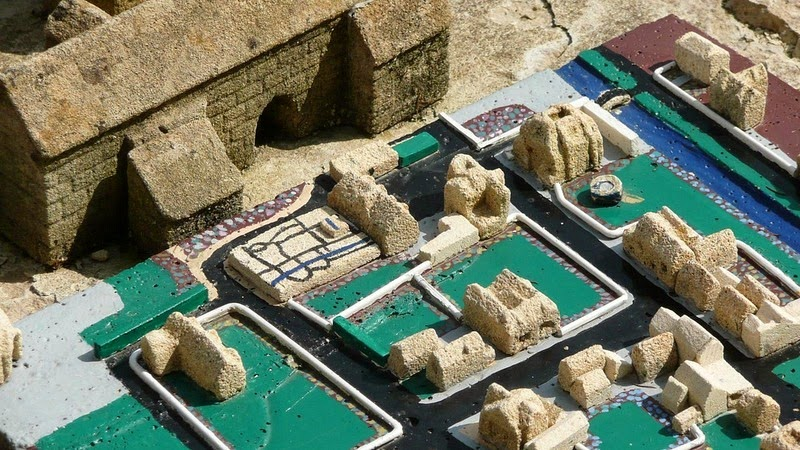 CS 5:  now recurring…
Hw3—due Monday evening—usual time
Or  re-cursing,  depending on your feelings about recursion!
pr0 reading—Watson!
pr1 lab—Turtle!
pr2, pr3—Python probs…
pr4—extra-credit turtle… !
We're computationally complete!
What's next?
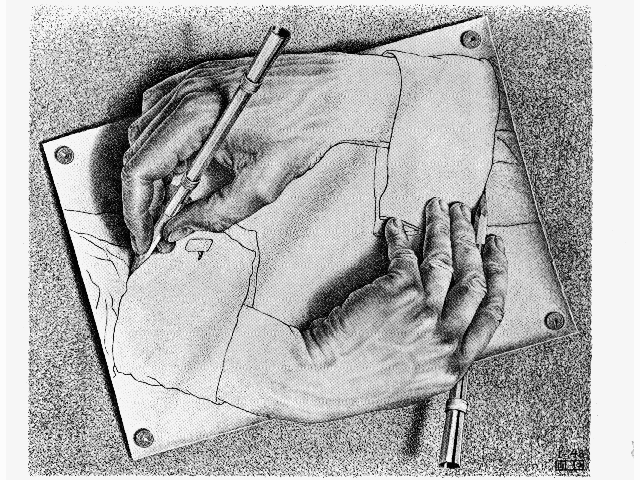 putting Python to work!
& adding building blocks
[Speaker Notes: INHANDOUT]
Recursive Art ~ hw3pr4
Submit things that work …
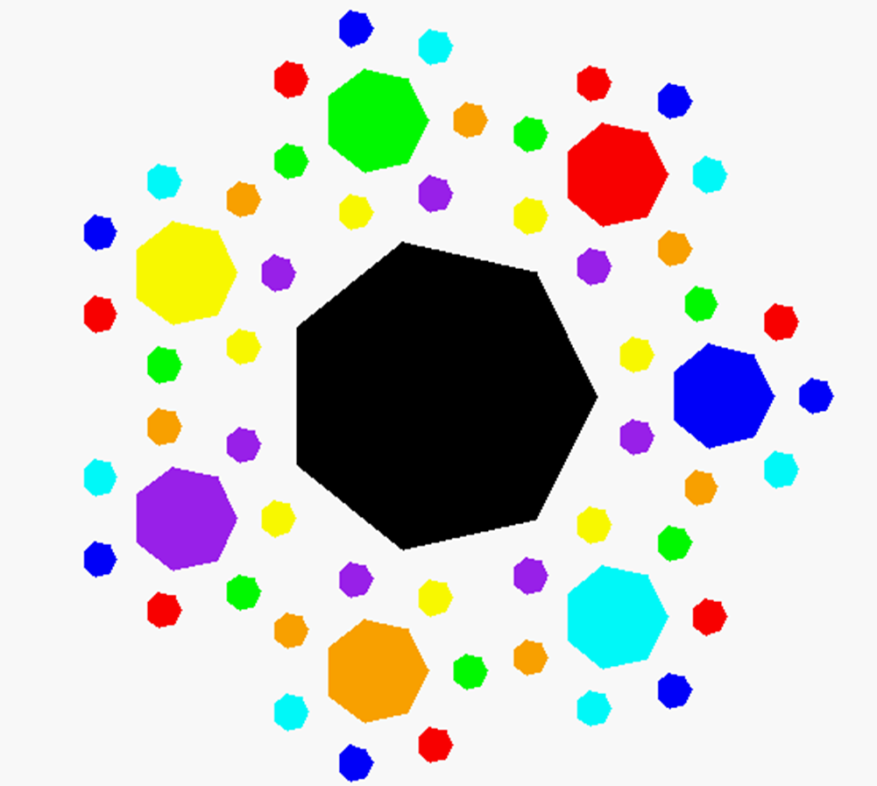 septagonal  confetti
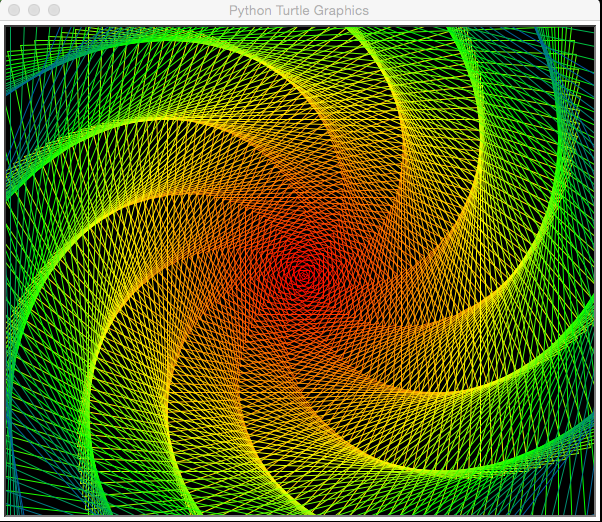 dramatic spiral!
patrick kidwell
Recursive Art ~ hw3pr4
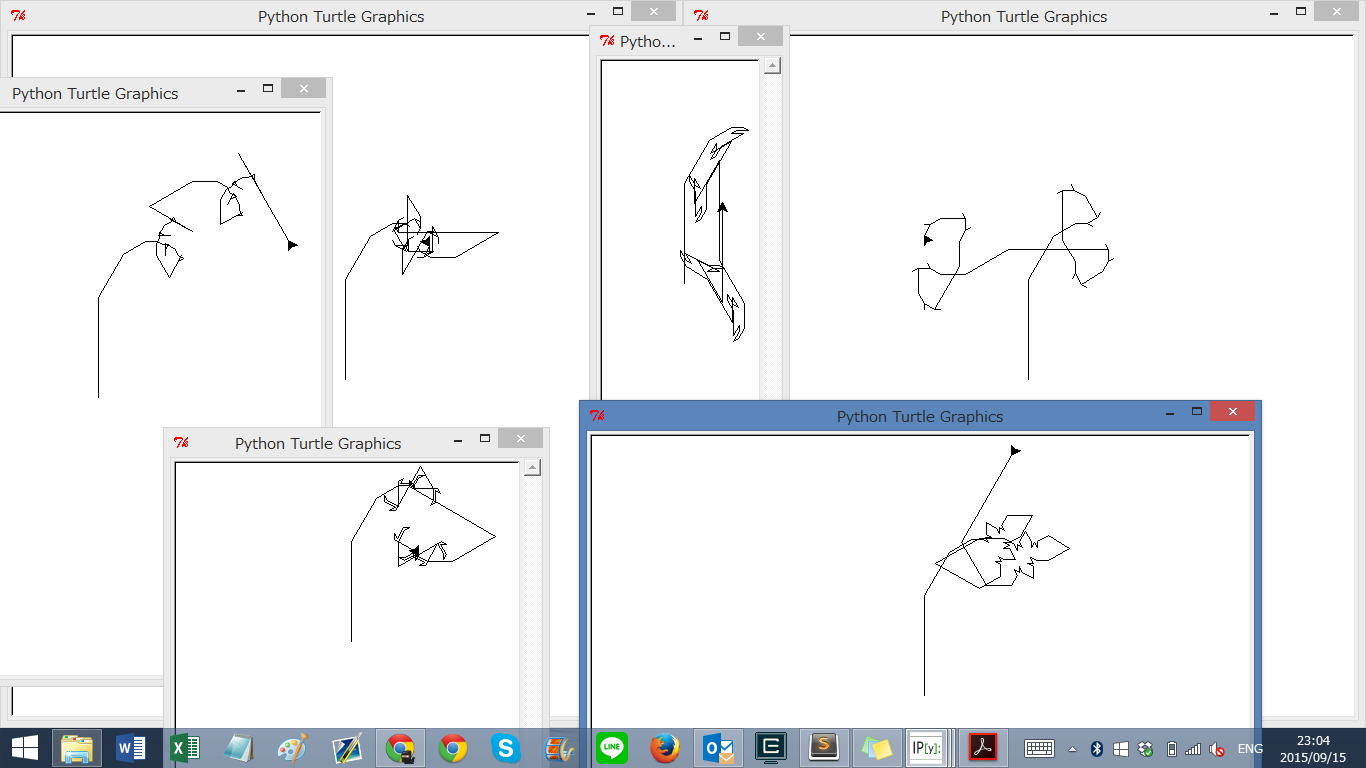 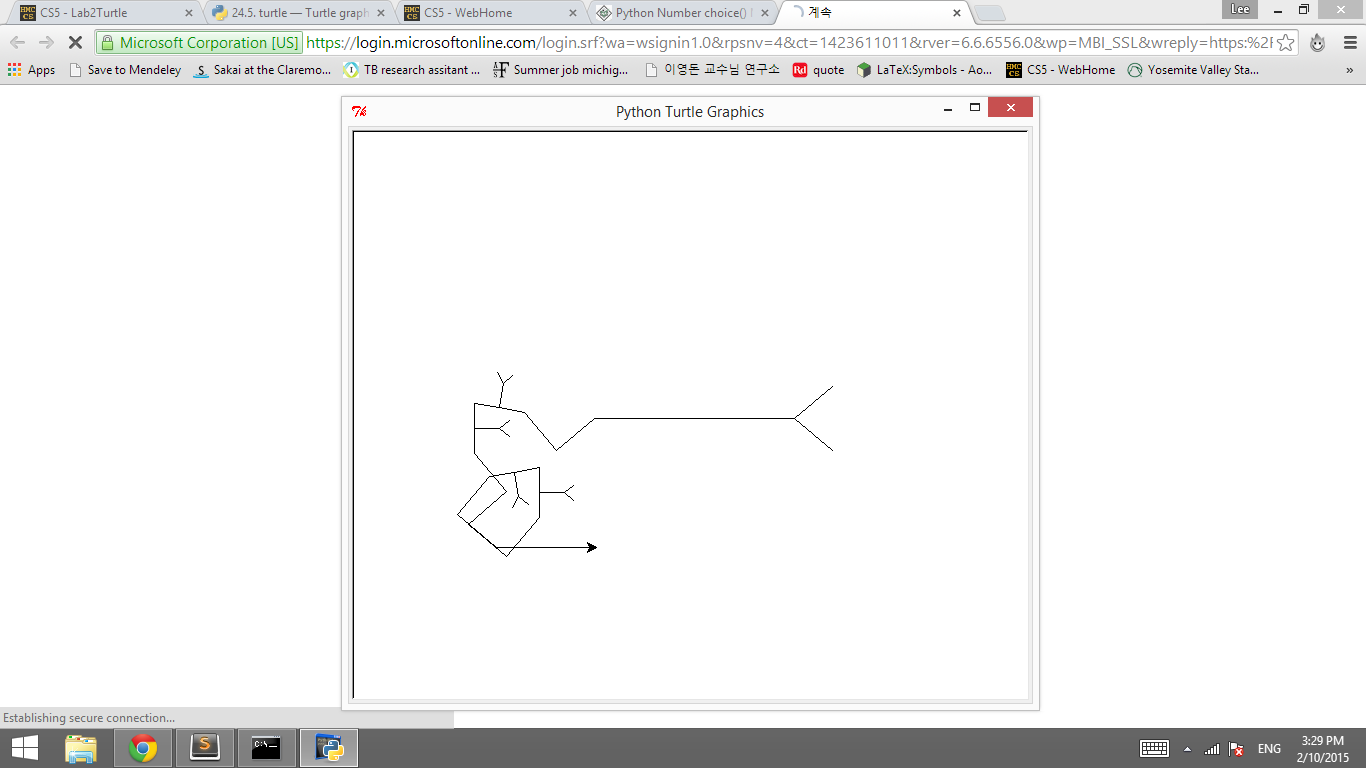 Submit things that work …
… and even things that don't!
"Cyriak's pet snake…"
this week's hw2pr0
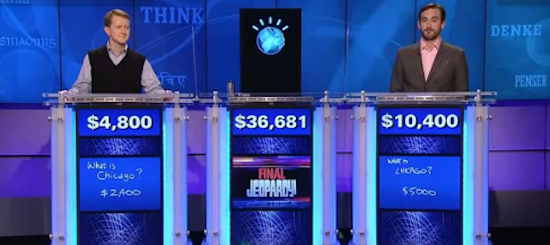 https://www.youtube.com/watch?v=lI-M7O_bRNg  3:00-3:42
Category:  U.S. Cities.  Clue:  Its largest airport is named for a World War II hero, its second largest for a World War II battle.
Watson
Burninated by syntax!
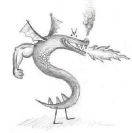 Functional Programming
>>> 'fun' in 'functional'
True
Representation via list structures (data)
Leverage self-similarity (recursion)
Create small building blocks (functions)
Composed together —to solve/investigate problems
Functional programming
conceptually concise
easiest for the computer…
vs.
functional
procedural or sequential
[Speaker Notes: INHANDOUT]
[13, 14, 15]
Data
[3, 4, 5, 6, 7, 8, 9]
Functions
sum(…)
… and their compositions
[Speaker Notes: Show sum(range(3, 11)) then correct to range(3,10)]
sum             range
def sum(L):
    """Argument: L, a list of #s
       Result: L's sum
    """
    if len(L) == 0:
        return 0
    else:
        return L[0] + sum(L[1:])
Base Case
Recursive Case
[Speaker Notes: INHANDOUT

L[0] is “first”, recursion is “rest”.  Many recursive solutions operate on a first part and delegate the rest to the machine (i.e., to self, to  faith).]
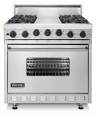 sum             range
list
list(range(low,hi))
step?
what's cookin' here?
def range(low, hi):
    """Arguments:  ints low and hi
       Result: int list from low to hi
    """
    if low >= hi:
        return []
    else:
        return
excluding  hi
[Speaker Notes: INHANDOUT]
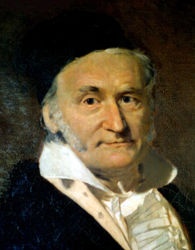 1784
sum and   range
list
>>> sum(list(range(1, 101)))
 ?
I'd bet you have a 50/50 chance on this one…
- Ben. L '14
[Speaker Notes: Carl Friedrich Gauss was seven when his teacher assigned a make-work task of adding up 1 to 100.  Gauss solved it in moments—and got in trouble for doing so!  (But see next slide…)]
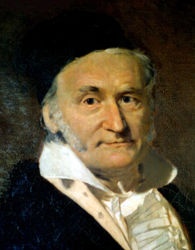 1784
sum and   range
list
>>> sum(list(range(1, 101)))
 ?
I'd bet you have a 50/50 chance on this one…
- Ben. L '14
Gauss's storied story…
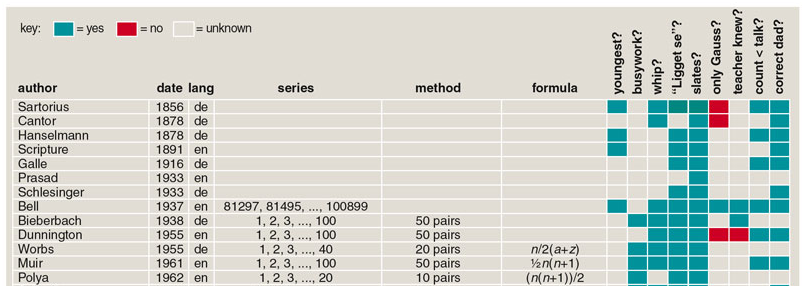 and 100 more…
http://www.americanscientist.org/template/AssetDetail/assetid/50686
[Speaker Notes: This is from an article in American Scientist about the many variations of the story.]
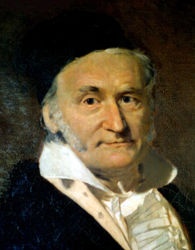 1784
sum and   range
list
>>> sum(list(range(1, 101)))
5050
Looks sort of scruffy for a 7-year old… !
1 + 2 + 3 + ... + 98 + 99 + 100
50+51
101
101
101
50 101's == 5050
Data
[8, 9, 10]
Functions
sq()
[64, 81, 100]
[sq(x) for x in [8, 9, 10]]
…together
[Speaker Notes: We want to apply a function to data.]
List Comprehensions
[2*x for x in [0, 1, 2, 3, 4, 5]]
List Comprehenion
[0, 2, 4, 6, 8, 10]
result
What's the syntax saying here?
[Speaker Notes: Next slide discusses the syntax.]
List Comprehensions
Expression to evaluate for each list element
Name for each list element
The list - or string  to run
[2*x for x in [0, 1, 2, 3, 4, 5]]
List Comprehenion
[0, 2, 4, 6, 8, 10]
result
What's the syntax saying here?
[Speaker Notes: INHANDOUT

Draw arrows from x to 0, then to result 0.  Next slide has full set of arrows.

Zach calls x a “runner” variable.]
List Comprehensions
this "runner"  variable can have any name...
x takes on each value
What to do
[2*x for x in [0, 1, 2, 3, 4, 5]]


[0, 2, 4, 6, 8, 10]
and 2*x is result for each one
output
[Speaker Notes: INHANDOUT]
List Comprehensions
[10*x for x in [0, 1, 2, 3, 4, 5] if x%2 == 0]
result
[y*21 for y in list(range(0, 3))]
result
[s[1] for s in ["hi", "5Cs!"]]
result
[Speaker Notes: INHANDOUT

Work out with students.]
Quiz!
A range of list comprehensions...
Name(s):  ___________________________
Write Python's result for each L.C.:
[n**2 for n in  range(0, 5)]
list
[42 for z in [0, 1, 2]]
[z for z in [0, 1, 2]]
[s[1::2] for s in ['aces', '451!']]
[-7*b for b in  range(-6, 6) if abs(b) > 4]
list
[a*(a-1) for a in  range(8) if a % 2 == 1]
list
Got it.  But what about that name?
[Speaker Notes: QUIZSLIDE

Warn students: output of every l.c. is  a list.

They may need to evaluate what the input is.

The 2nd pair is hard because it seems unnatural…but if you just apply the rule, you’ll get the right result!

Do the first two and the last together; the next slide has solutions.]
Quiz!
A range of list comprehensions...
Write Python's result for each L.C.:
Join with a neighbor and try this on the back page first
[n**2 for n in  range(0, 5)]
list
[0, 1, 4, 9, 16]
[42 for z in [0, 1, 2]]
[z for z in [0, 1, 2]]
[42, 42, 42]
[0, 1, 2]
[s[1::2] for s in ['aces', '451!']]
[ -6, -5, -4, -3, -2, -1, 0, 1, 2, 3, 4, 5 ]
[-7*b for b in  range(-6, 6) if abs(b) > 4]
list
[ -6,  -5,  5 ]
[ 0,  1, 2, 3, 4, 5, 6, 7 ]
[a*(a-1) for a in  range(8) if a % 2 == 1]
list
[ 1,  3,  5,  7 ]
[ 0, 6, 20, 42 ]
Got it.  But what about that name?
[Speaker Notes: Note: in ipython, “%pprint” toggles pretty printing and shows lists compactly.]
Quiz!
A range of list comprehensions...
Write Python's result for each L.C.:
Join with a neighbor and try this on the back page first
[ n**2 for n in  range(0,5) ]
list
[0,1,4,9,16]
Pass those up...
[ 42 for z in [0,1,2] ]
[ z for z in [0,1,2] ]
[42,42,42]
[0,1,2]
[ s[1::2] for s in ['aces','451!'] ]
[ 'cs', '5!' ]
[ -6, -5, -4, -3, -2, -1, 0, 1, 2, 3, 4, 5 ]
[ -7*b for b in  range(-6,6) if abs(b)>4 ]
list
[ -6, -5, 5 ]
[ 42, 35, -35 ]
[ 0, 1, 2, 3, 4, 5, 6, 7 ]
[ a*(a-1) for a in  range(8) if a%2==1 ]
list
[ 1, 3, 5, 7 ]
[ 0, 6, 20, 42 ]
Got it.  But what about that name?
[2*x for x in [0, 1, 2, 3, 4, 5]]
[0, 2, 4, 6, 8, 10]
List Comprehensions?
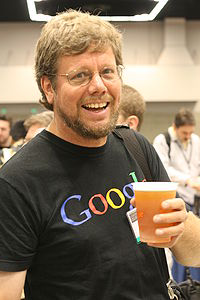 Is this really the best name Guido Van Rossum could think of?
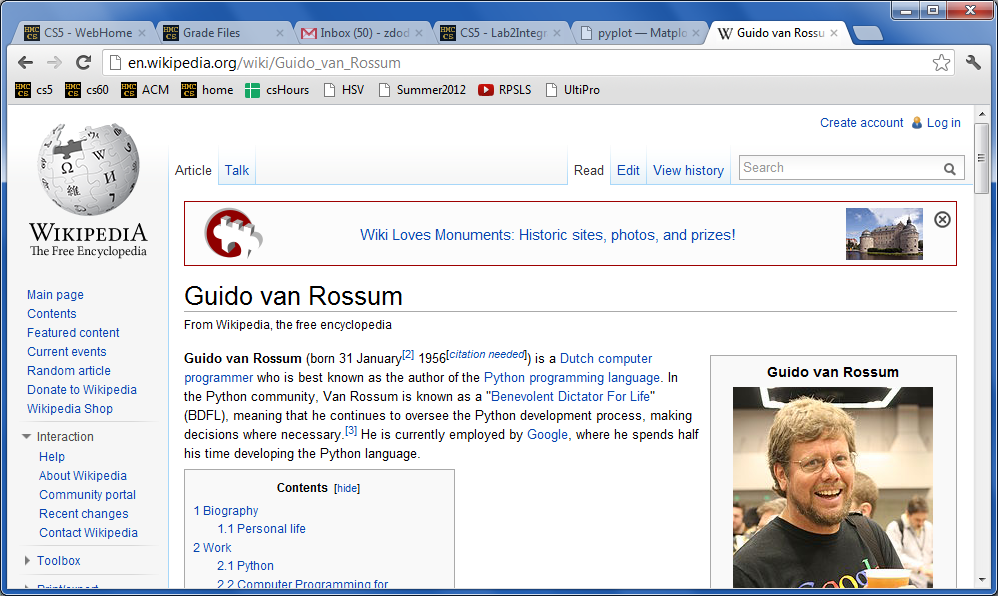 [2*x for x in [0, 1, 2, 3, 4, 5]]
[0, 2, 4, 6, 8, 10]
A list comprehension by any other name would be even sweeter…
List Comprehensions?
Google maps?
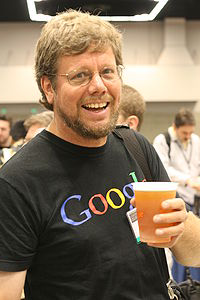 Datafuncs?
FunLists!
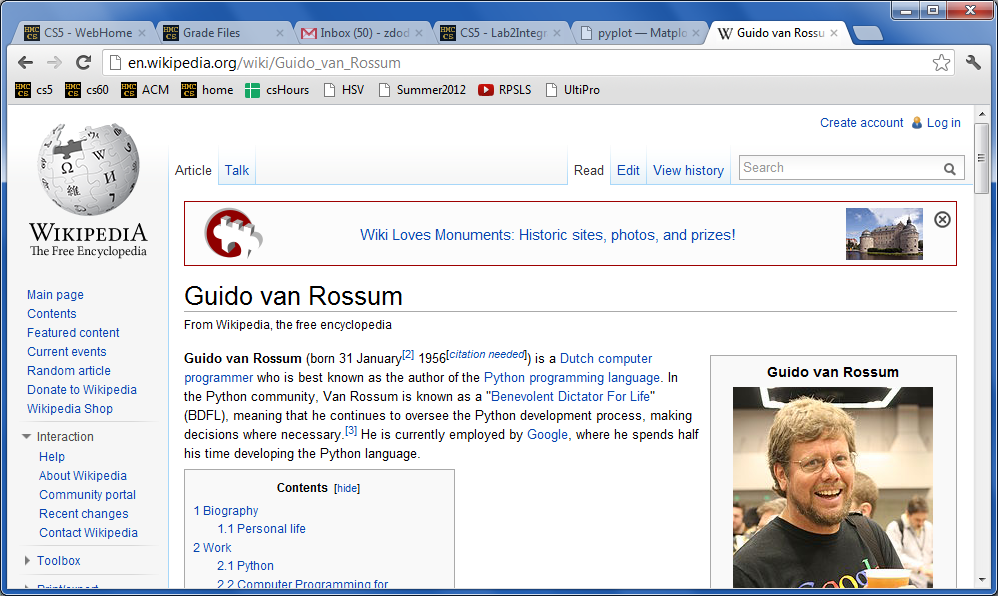 Syntax ?!
[2*x for x in [0, 1, 2, 3, 4, 5]]
[0, 2, 4, 6, 8, 10]
at first…
a jumble of characters and random other stuff
[Speaker Notes: Everybody has a language they’re unfamiliar with that just looks like a jumble.  Greek, Ruby, …]
Syntax ?!
[2*x for x in [0, 1, 2, 3, 4, 5]]
[0, 2, 4, 6, 8, 10]
at first…
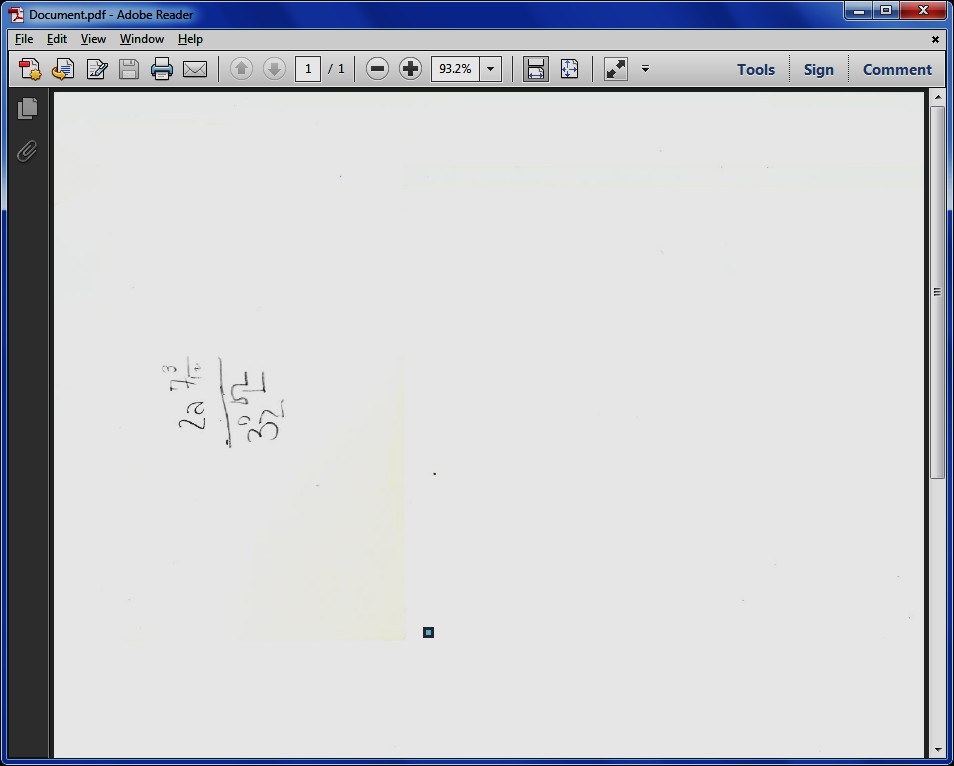 a jumble of characters and random other stuff
a (frustrated!) rendering of an unfamiliar math problem
Syntax ~ is CS's key resource!
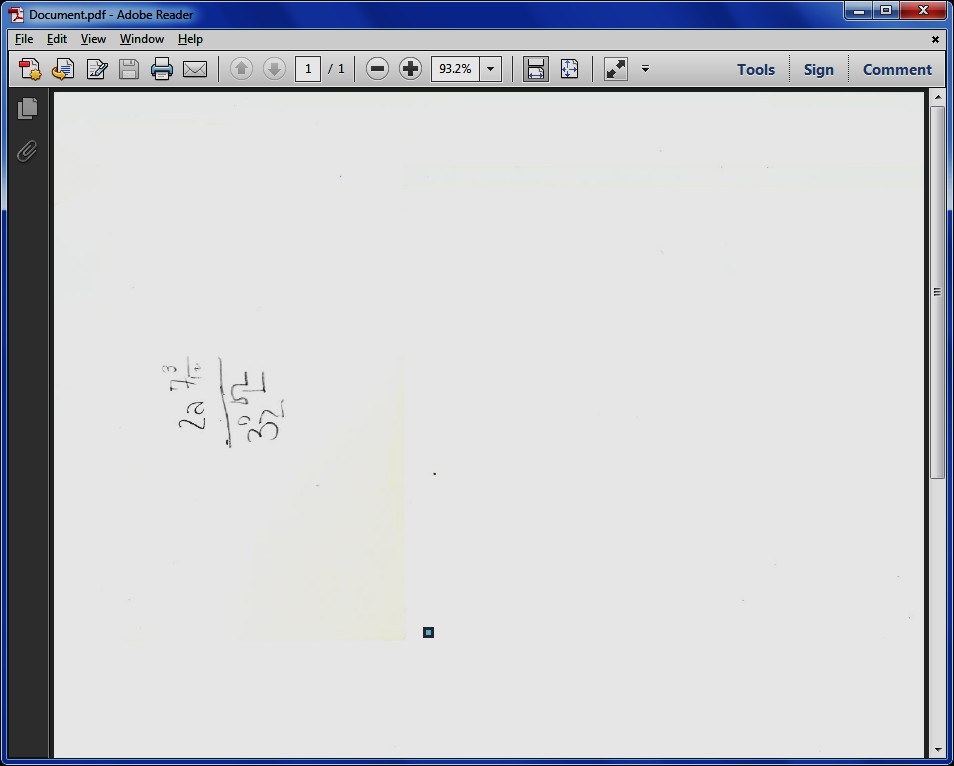 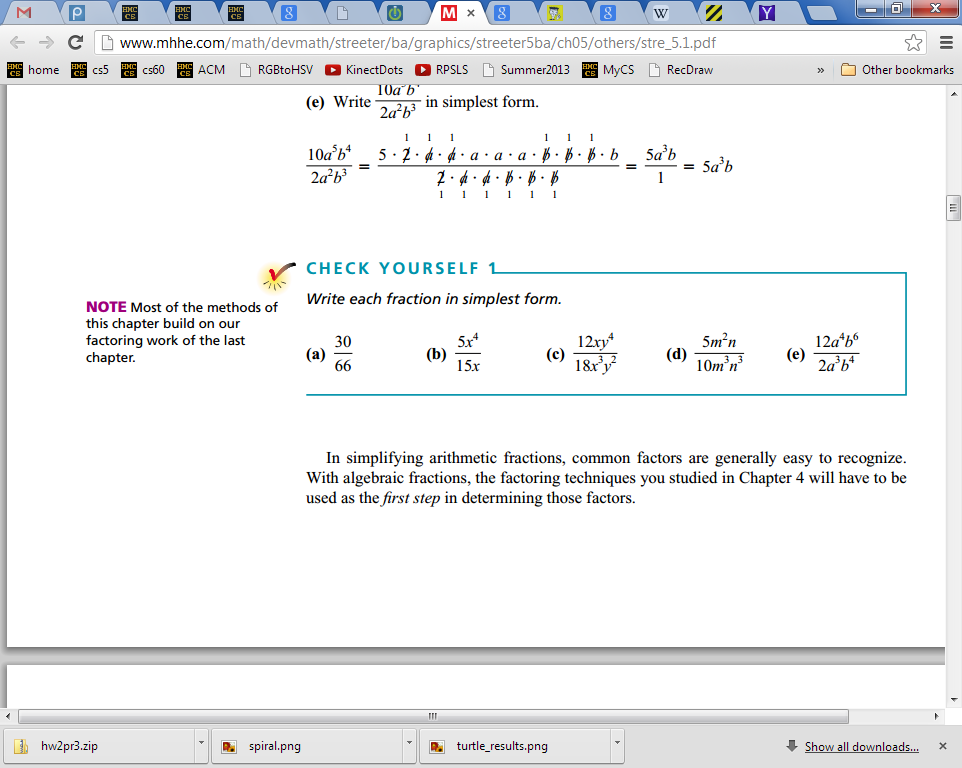 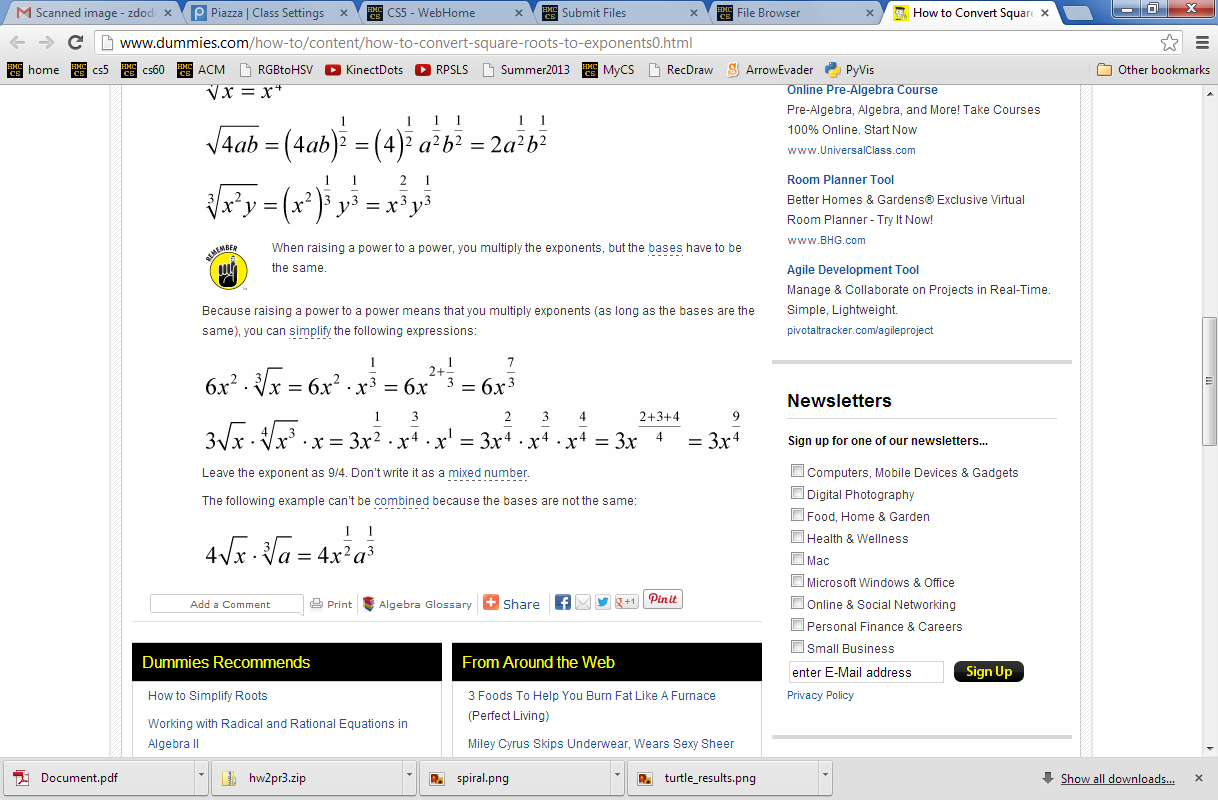 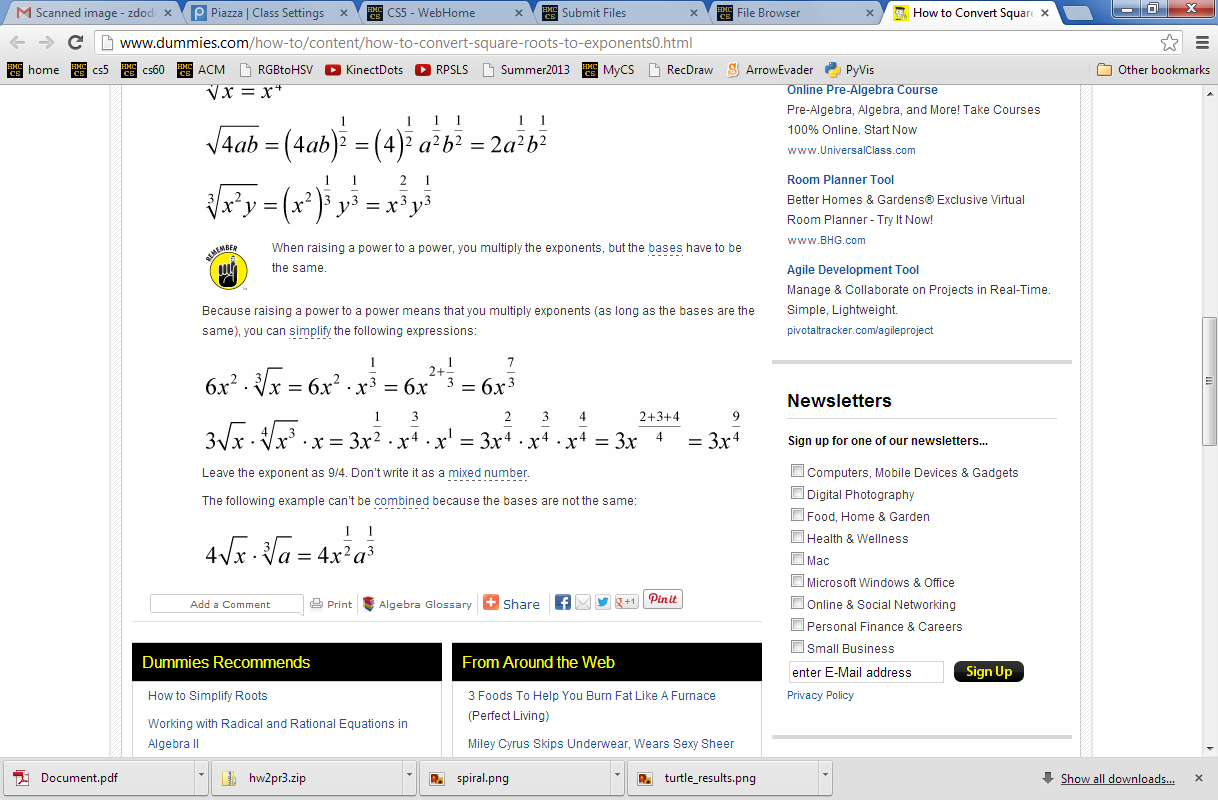 Where'd the change happen?
a (frustrated!) rendering of an unfamiliar math problem
which was likely similar to these…
[Speaker Notes: change ~ internally to us
We see things not as they are but as we are…]
Syntax !?!
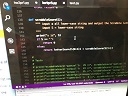 ... unforgivingly  literal ...
[Speaker Notes: Things gradually come into focus…]
Syntax !?!
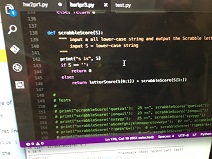 ... unforgivingly  literal ...
Syntax !?!
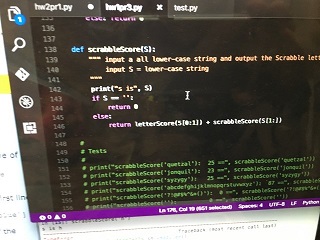 ... unforgivingly  literal ...
Syntax !?!
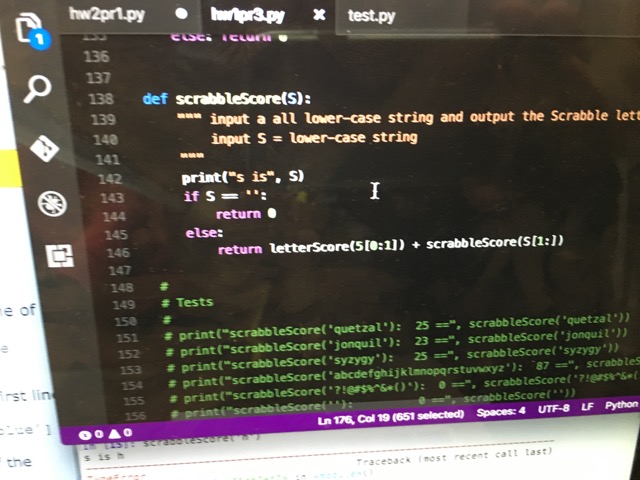 ... unforgivingly  literal ...
[Speaker Notes: Syntax error: the S is a 5!]
Syntax vs. Semantics
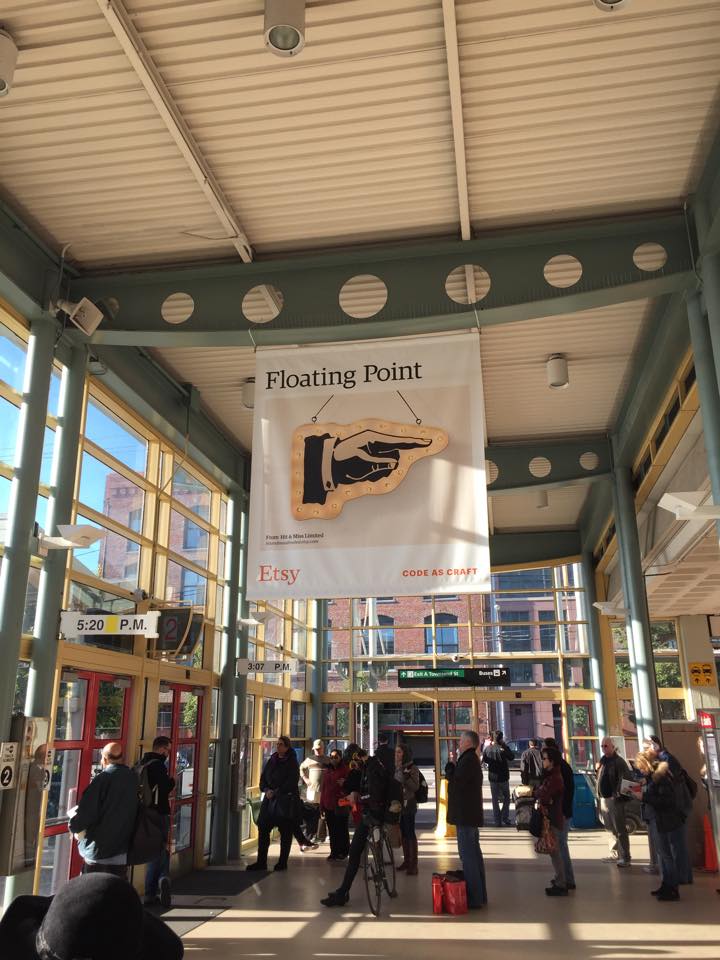 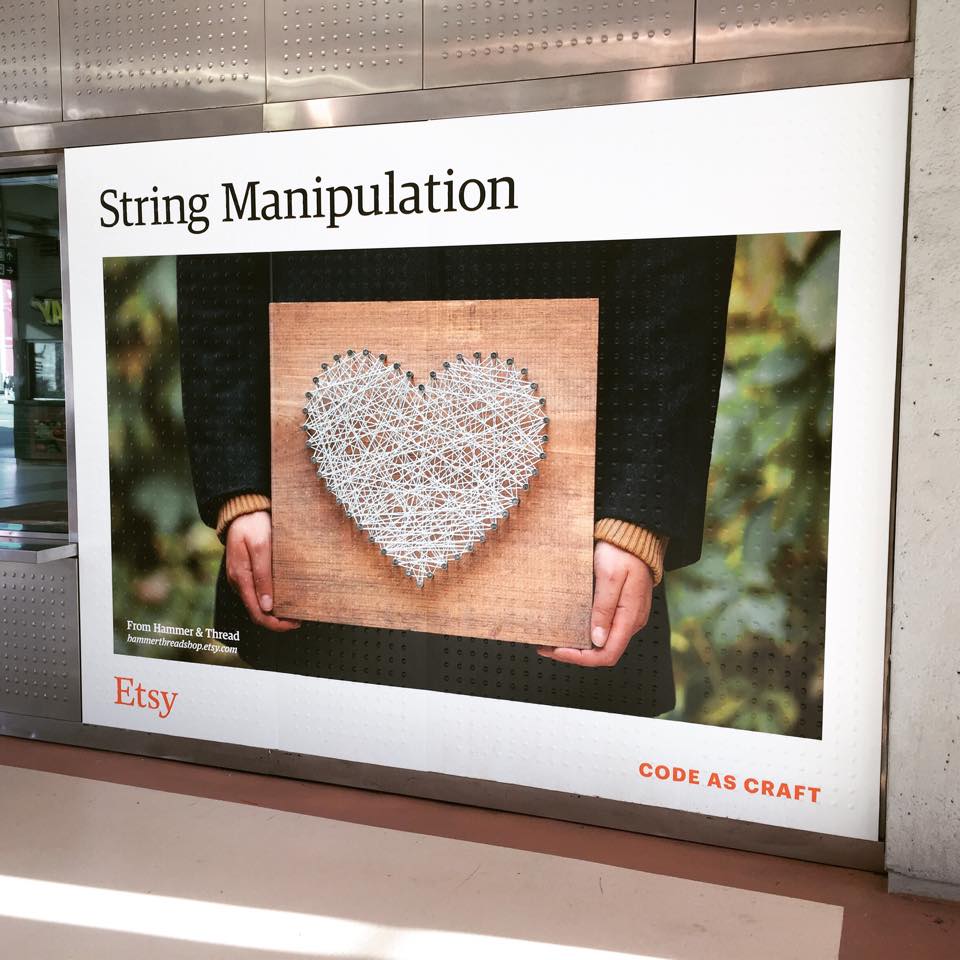 Come by the 5C Career Fair! 
Th./F., Oct. 6-7 at HMC's LAC…
LCs for Monte Carlo Analysis…
# this line runs guess(42) 1000 times
LC = [guess(42) for x in  range(1000)]
 

# Let's look at the first ten of them:
print(LC[0:10]) 


# Let's find the average:
print("av.#guesses:", sum(LC) / len(LC))
list
Run it a "zillion" times!
a.k.a.
Hah! Now I see why they told me I'd be making a zillion euros as spokesalien  for this class!
[Speaker Notes: INHANDOUT

This is countGuess from last time.  Spend time demonstrating.  Show min and max of LC.]
Zillion-times testing!
doubles-counting
# this runs the doubles-counter 600 times…
cd_np(600)     # np: no printing

# Run _that_ 1000 times (600,000 rolls total!)
LC = [cd_np(600) for x in  range(1000)]
 
# Look at the first 10 of these
print(LC[0:10]) 

# Then, find the average:
print("av.dbls (/600):", sum(LC) / len(LC))
list
the average #doubles  per 600 rolls
[Speaker Notes: INHANDOUT
How would we change this to print a correct fraction?]
Zillion-times testing!
Monte Carlo Monty Hall
# this runs the MCMH-counter 300 times…
MCMHnp(1, 'switch', 300)  # np: no printing

# Run _that_ 1000 times (300,000 games total!)
LC = [MCMHnp(300) for x in range(1000)]
 
# Look at the first 10 of these
print(LC[0:10]) 

# Let's find the average:
print("av. spams (/300):", sum(LC) / len(LC))
list
the average #wins per 300 games
Monagasques might use foie gras instead…
[Speaker Notes: In the homework we’ll do the average for a random walk.]
On balance?
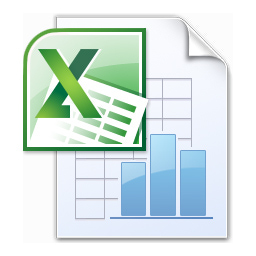 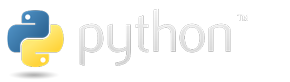 or maybe lighter is better?
Designing with LCs
write
[_______ for x in  range(4)]


[0, 14, 28, 42]
list
[0, 1, 2, 3]
result
[_____________ for c in 'igetthis']

[True, False, False, False, False, False, True, False]

[  1,    0,     0,     0,     0,     0,     1,    0  ]
write
result
And if we wanted the ints  (in red)…?
[Speaker Notes: INHANDOUT

You can get the ints by casting the comparison to int.  Show doing this, and then that sum(LC) gives the number of i’s.]
Using LCs
Short and sweet!
[7, 8, 9]
def
fun1(L):
LC = [1 for x in L]
return sum(LC)
def
letScore(c):
lots of ifs…
return score
'twelve'
def
fun2(S):
LC = [letScore(c) for c in S]
return sum(LC)
[Speaker Notes: INHANDOUT

What does fun1 do?

They wrote fun2 last week (scrabbleScore)]
Using LCs
[7, 8, 9]
But one-liners are my specialty…
def
len(L):
LC = [1 for x in L]
return sum(LC)
def
letScore(c):
lots of ifs…
return score
'twelve'
def
scrabbleScore(S):
LC = [letScore(c) for c in S]
return sum(LC)
[Speaker Notes: Twelve is the only number whose name is its score.]
"One-line" LCs
'cs5'
def
len(L):
LC = [1 for x in L]
return sum(LC)
I only ever get one line— who are the writers around here?
possible, but not recommendable!
def
len(L):
return sum([1 for x in L])
Maybe too terse!
if
'sequoia'
# of vowels
def
vwl(s):
LC = [      for c in s       ]        
return sum(LC)
[3, 42, 5, 7, 42]
42
# of times e is in L
def
count(e, L):
LC = [     for x in L        ] 
return sum(LC)
the too-terse approaches to these...
LC = [       for c in s ]
top
remember True == 1 and False == 0
LC = [       for x in L ]
bottom
[Speaker Notes: INHANDOUT
Show count(42, [3, 42, 5, 7, 42])]
Write each of these functions using list comprehensions…
Go!
Argument:   L, any list of numbers
Result:  the count of  odd numbers in L
First, demos()
Example:   nodds([3, 4, 5, 7, 42] ) == 3
def nodds(L):
LC = [           for x in L           ]
return sum(LC)
Y are your #s
W are the winning #s
Arguments:  Y and W, two lists of "lottery" numbers (ints)
Result:  the number of matches between Y & W
def lotto(Y, W):
Example:   lotto([5, 7, 42, 47], [3, 5, 7, 44, 47] ) == 3
LC = [
return sum(LC)
Argument:  N, an int >= 2
Result:  the number of positive divisors of N
def ndivs(N):
Example:    numdivs(12) == 6   (1, 2, 3, 4, 6, 12)
LC = [
return sum(LC)
Argument:  P, an int >= 2
Result:  alist of prime numbers up to & incl. P
Extra!
Example:    primesUpTo(12) == [2, 3, 5, 7, 11]
def primesUpTo(P):
return LC
[Speaker Notes: demos() will run all four.  Next slide is blank; then solutions come one by one.]
Write each of these functions using list comprehensions…
Go!
Argument:   L, any list of numbers
Result:  the count of  odd numbers in L
Example:   nodds([3, 4, 5, 7, 42] ) == 3
def nodds(L):
LC = [           for x in L           ]
return sum(LC)
Y are your #s
W are the winning #s
Arguments:  Y and W, two lists of "lottery" numbers (ints)
Result:  the number of matches between Y & W
def lotto(Y, W):
Example:   lotto([5, 7, 42, 47], [3, 5, 7, 44, 47] ) == 3
LC = [
return sum(LC)
Argument:  N, an int >= 2
Result:  the number of positive divisors of N
def ndivs(N):
Example:    numdivs(12) == 6   (1, 2, 3, 4, 6, 12)
LC = [
return sum(LC)
Argument:  P, an int >= 2
Result:  alist of prime numbers up to & incl. P
Extra!
Example:    primesUpTo(12) == [2, 3, 5, 7, 11]
def primesUpTo(P):
return LC
[Speaker Notes: INHANDOUTFULL]
Write each of these functions using list comprehensions…
Go!
def nodds(L):
LC = [1 for x in L if x%2 == 1]
return sum(LC)
too terse?
[ x % 2 for x in L ]
def lotto(Y, W):
LC = [                          ]
too terse?
[                            ]
return sum(LC)
def ndivs(N):
LC = [1 for x in range(1, N + 1) if N % x == 0]
list
too terse?
return sum(LC)
[ N % x == 0 for x in range(1, N + 1) ]
Extra!
def primesUpTo(P):
LC = [x for x in range(2, P+1) if ndivs(x) == 2]
list
return LC
[Speaker Notes: Demo primesUpTo(1000)

Demo lotto (actually lotto_sol).  Y and W are already in lec6fun.  Correct answer is 3.]
Write each of these functions using list comprehensions…
Go!
def nodds(L):
LC = [1 for x in L if x%2 == 1]
return sum(LC)
too terse?
[ x % 2 for x in L ]
def lotto(Y,W):
LC = [1 for y in Y if y in W]
too terse?
[ y in W for y in Y ]
return sum(LC)
def ndivs(N):
LC = [1 for x in range(1, N + 1) if N % x == 0]
list
too terse?
return sum(LC)
[ N % x == 0 for x in range(1, N + 1) ]
Extra!
def primesUpTo(P):
LC = [x for x in range(2, P+1) if ndivs(x) == 2]
list
return LC
[Speaker Notes: Demo primesUpTo(1000)

Demo lotto (actually lotto_sol).  Y and W are already in lec6fun.  Correct answer is 3.]
hw3pr3:   areas from rectangles
y = 2x
y = 2x
(7.5,15)
(7.5,15)
(5,10)
(5,10)
(2.5,5)
(2.5,5)
(0,0)
(0,0)
Areas of 4 rectangles
Areas of 8 rectangles
hw2pr3:   areas from rectangles
y = 2x
(10,20)
y = 2x
y = 2x
(7.5,15)
(7.5,15)
(7.5,15)
(5,10)
(5,10)
(5,10)
(2.5,5)
(2.5,5)
(2.5,5)
(2.5,5)
(0,0)
(0,0)
(0,0)
(0,0)
Area of N rectangles in the limit
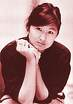 hw2pr3:   Maya Lin, Architect…
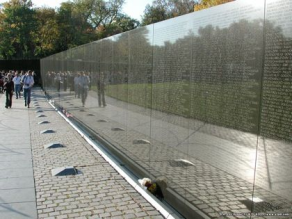 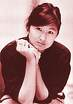 Maya Lin, Artist and Computer Scientist…
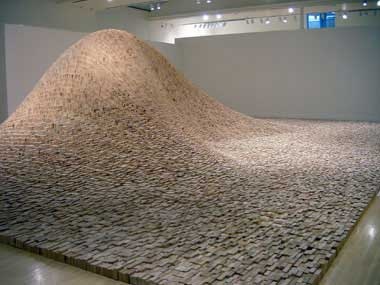 "two-by-four landscape"
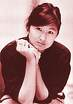 Maya Lin, Artist and Computer Scientist…
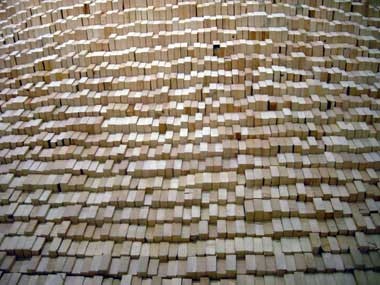 One building block,  deliberately applied,  over 50,000 times…
Building blocks == CS!
y = 2x
(7.5,15)
scaledfracs(low, hi, N)
f_of_fracs(f, low, hi, N)
(5,10)
integrate(f, low, hi, N)
(2.5,5)
only a few lines...
(0,0)
Where are the LCs?
Areas of 8 rectangles
Building blocks == CS!
y = 2x
Good luck with hw#3…
(7.5,15)
scaledfracs(low,hi,N)
f_of_fracs(f,low,hi,N)
(5,10)
integrate(f,low,hi,N)
... and may your weekend be syntactically smooth!
(2.5,5)
only a few lines...
(0,0)
Where are the LCs?
Areas of 8 rectangles